PREFEITURA MUNICIPAL DE SÃO SEBASTIÃO DO OESTE – MINAS GERAIS
DIÁRIO OFICIAL 
DO MUNICÍPIO DE SÃO SEBASTIÃO DO OESTE
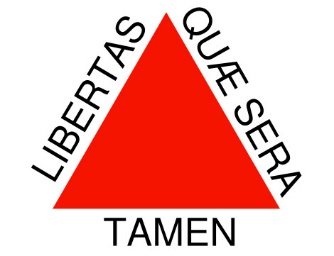 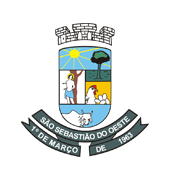 Diário Oficial Eletrônico do Município de São Sebastião do Oeste / MG - Instituído pela Lei Nº 624/13 - Ano IIII- Edição Nº 275-Data 16/03/2021
Esta é a Edição Nº275,  do - Diário Oficial Eletrônico do Município de São Sebastião do Oeste / MG.
Criado através da Lei Nº 624/13. Todas as edições estarão disponíveis no endereço: www.saosebastiaodooeste.mg.gov.br
EXTRATO DE SUSPENSÃO
PREFEITURA DE SÃO SEBASTIÃO DO OESTE, torna público, através do Pregoeiro, para conhecimento dos interessados a SUSPENSÃO do Processo Licitatório n° 21/2021, Pregão Presencial Nº 13/2021, Ata de Registro de Preço n°07/2021, em razão da ocupação de 100% dos leitos municipais para atendimento a pacientes acometidos da COVID-19, o Município de São Sebastião do Oeste ficou classificado na “ONDA ROXA”, conforme decreto n°1357, a partir do dia 15/03/2021 e o estado de Minas Gerais classificado na “ONDA ROXA” a partir do dia 17/03/2021. Nova data será publicada nos mesmos meios de comunicação em que se deu o aviso inicial. Demais informações pelo Tel.: (37) 3286-1173 de 07:00 às 13:00hs. Vagner Antônio da Silva – Pregoeiro. Site: www.saosebastiaodooeste.mg.gov.br. São Sebastião do Oeste.
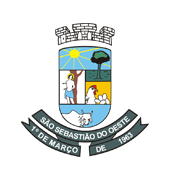 PREFEITURA MUNICIPAL DE SÃO SEBASTIÃO DO
 OESTE – MINAS GERAIS 
Praça Padre Altamiro,178,-centro CEP 35.567-000 
Telefone: 37-3286-1133
CNPJ: 18.308.734/0001-06
    prefeito: BELARMINO LUCIANO LEITE
Vice-prefeito: HERALDO DE ASSIS FURTADO